Lecture 19
Chemical Engineering for Micro/Nano Fabrication
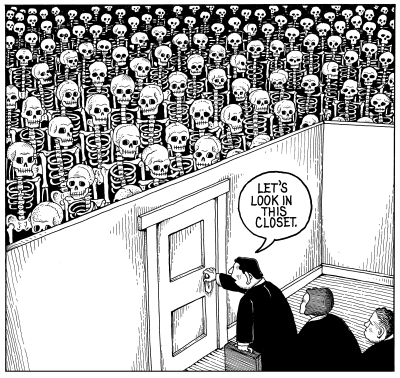 Exam II
When: 9:30- 11 AM Thursday Nov. 15th

Where: FNT 1.206A

What: Lectures through 11/14/2018

Bring: Pencil and eraser

Do: Study notes, review quizes  and ask questions…work with a friend??
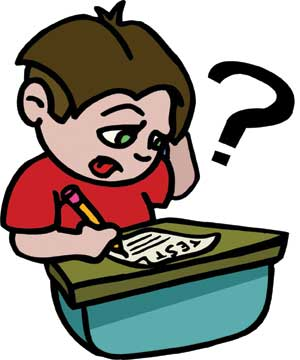 Mercury Xenon Lamp Output
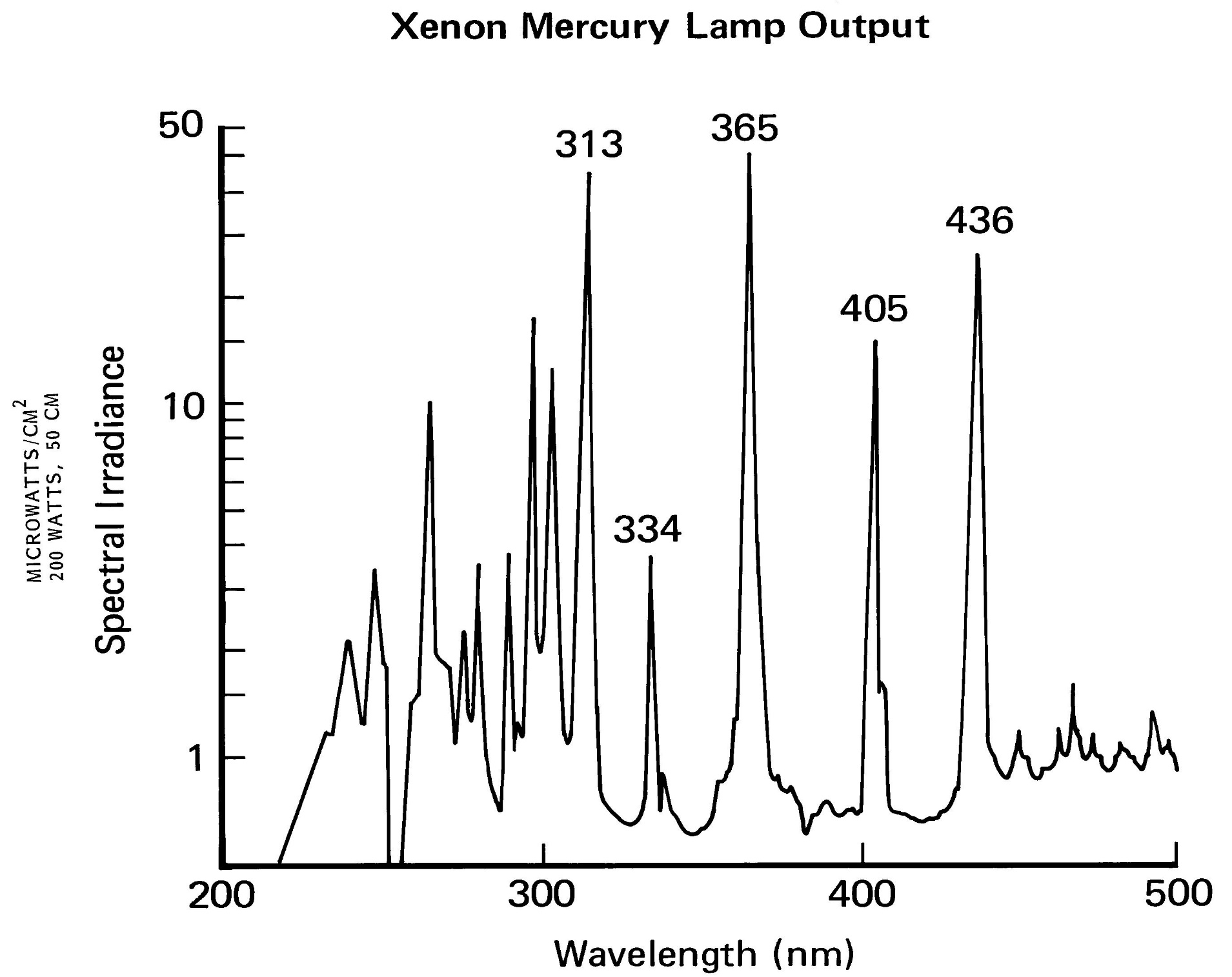 Incident Power at the Wafer Plane PE-500
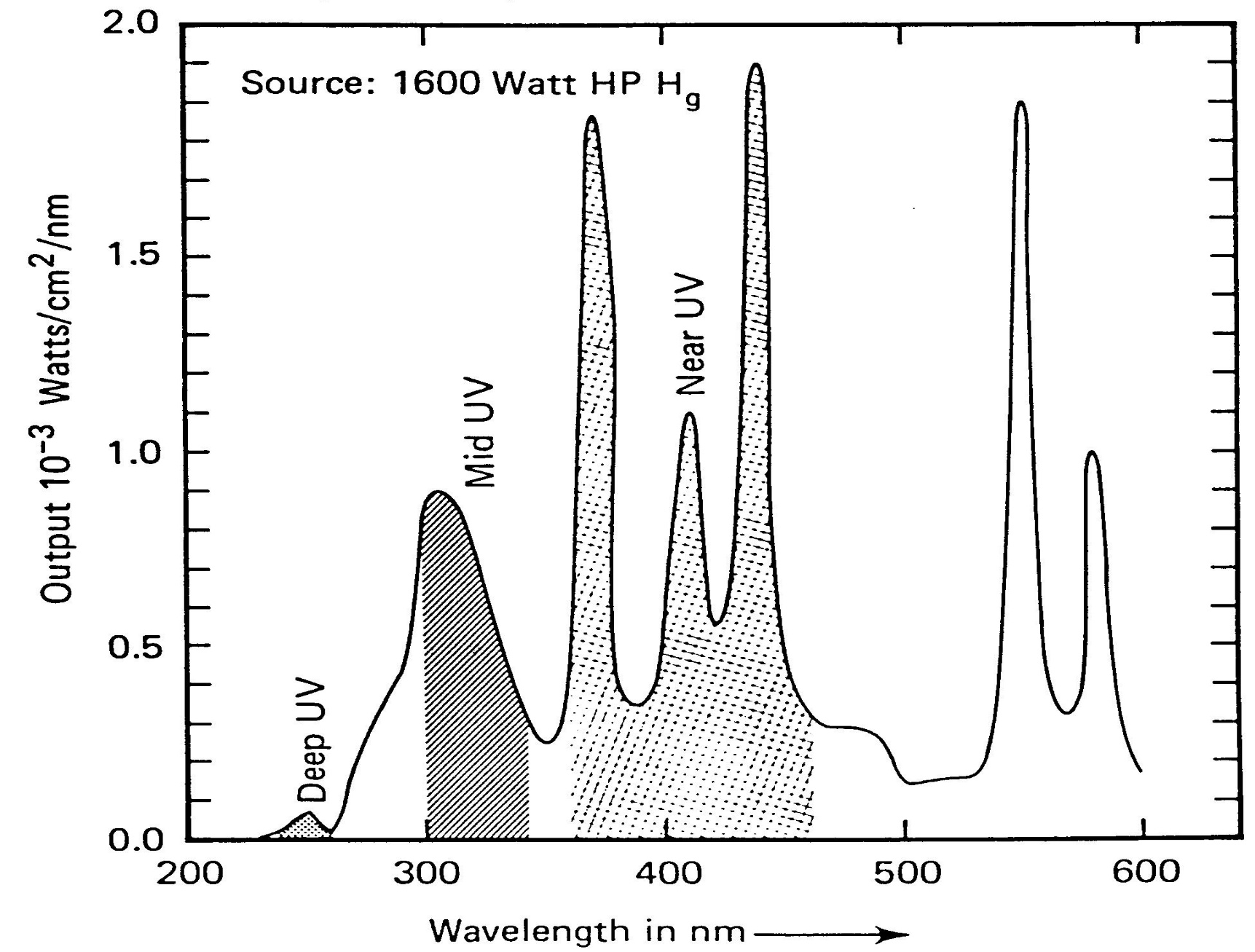 UV Spectra of Novolac and Diazonaphthoquinone
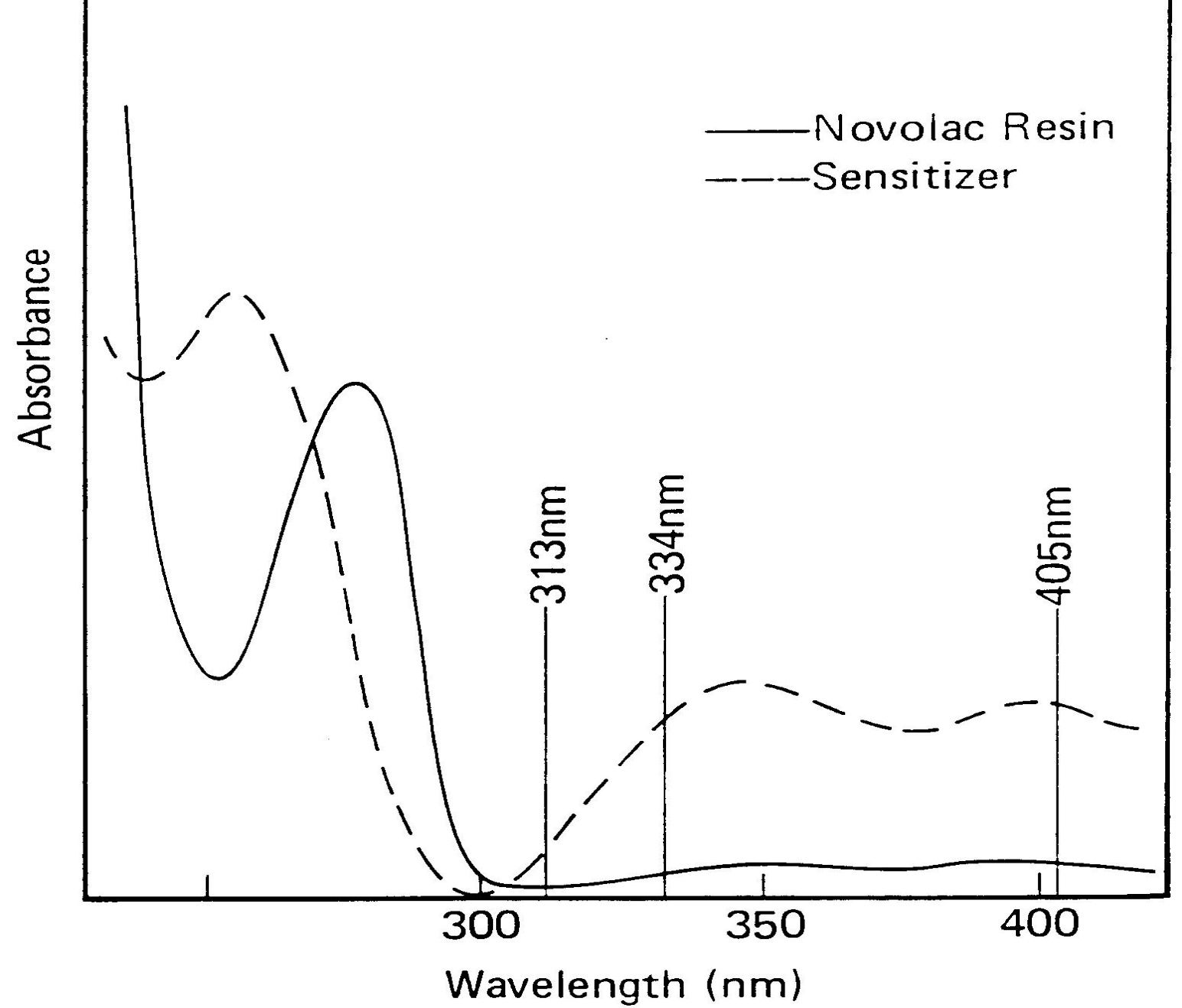 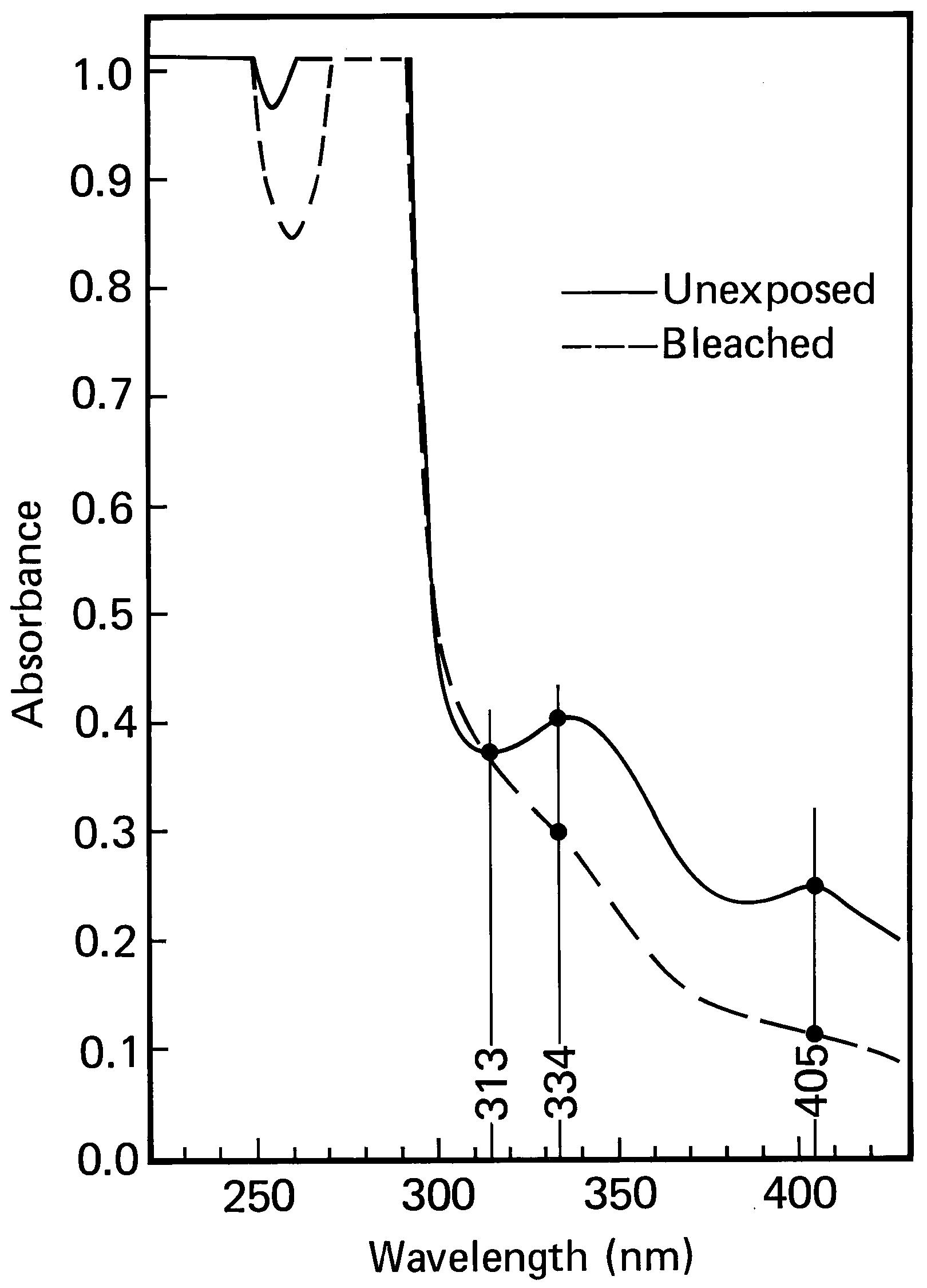 bad!
Sloped Sidewalls In Novolac-Based DUV Resists
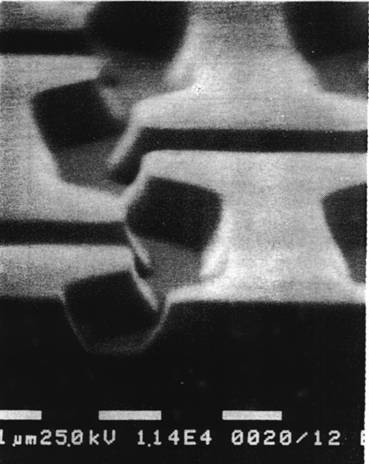 High unbleachable absorption leads to
heavily sloped sidewalls
in novolac-based resists 
imaged at 248 nm.
Single Component Negative Tone
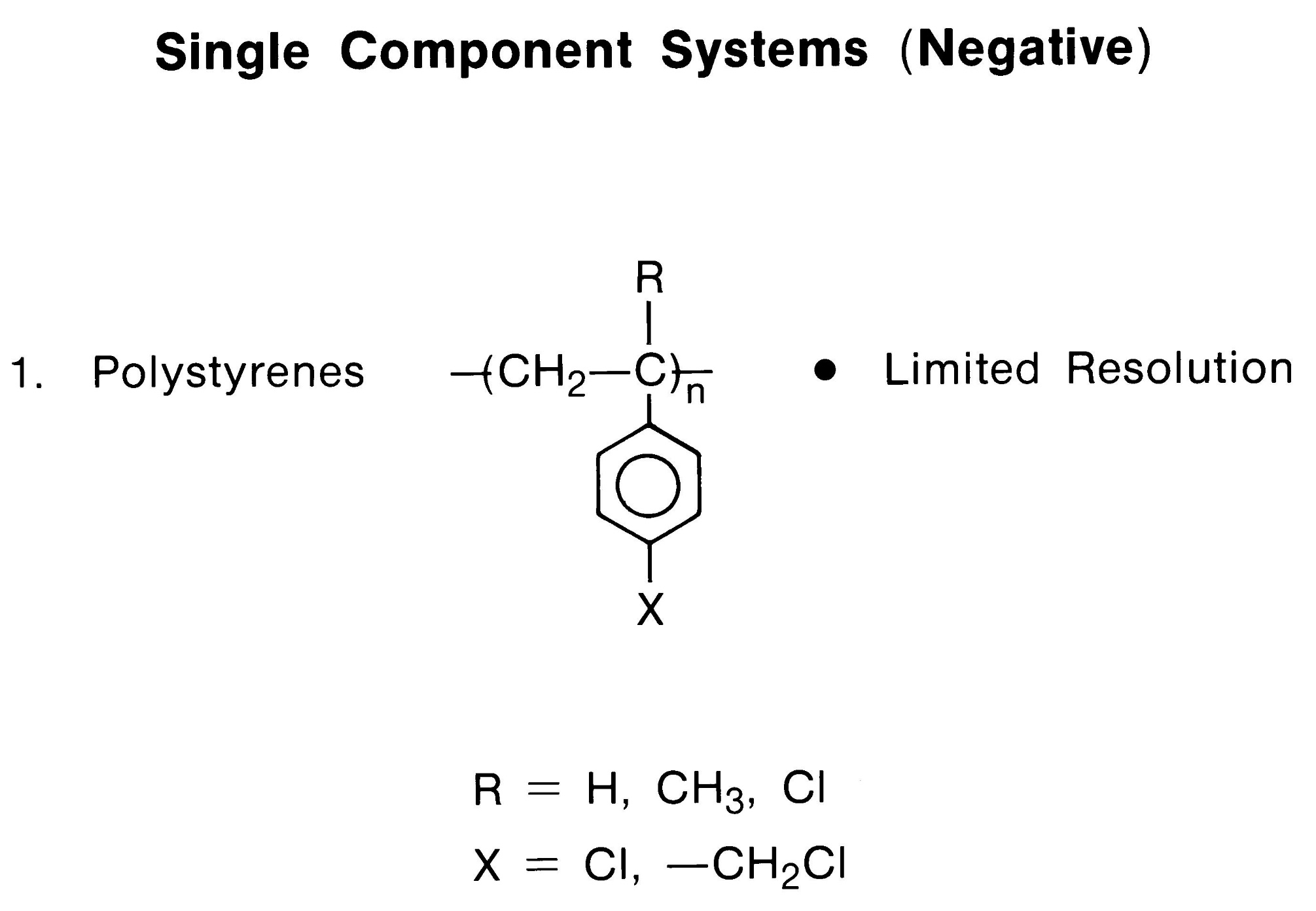 8
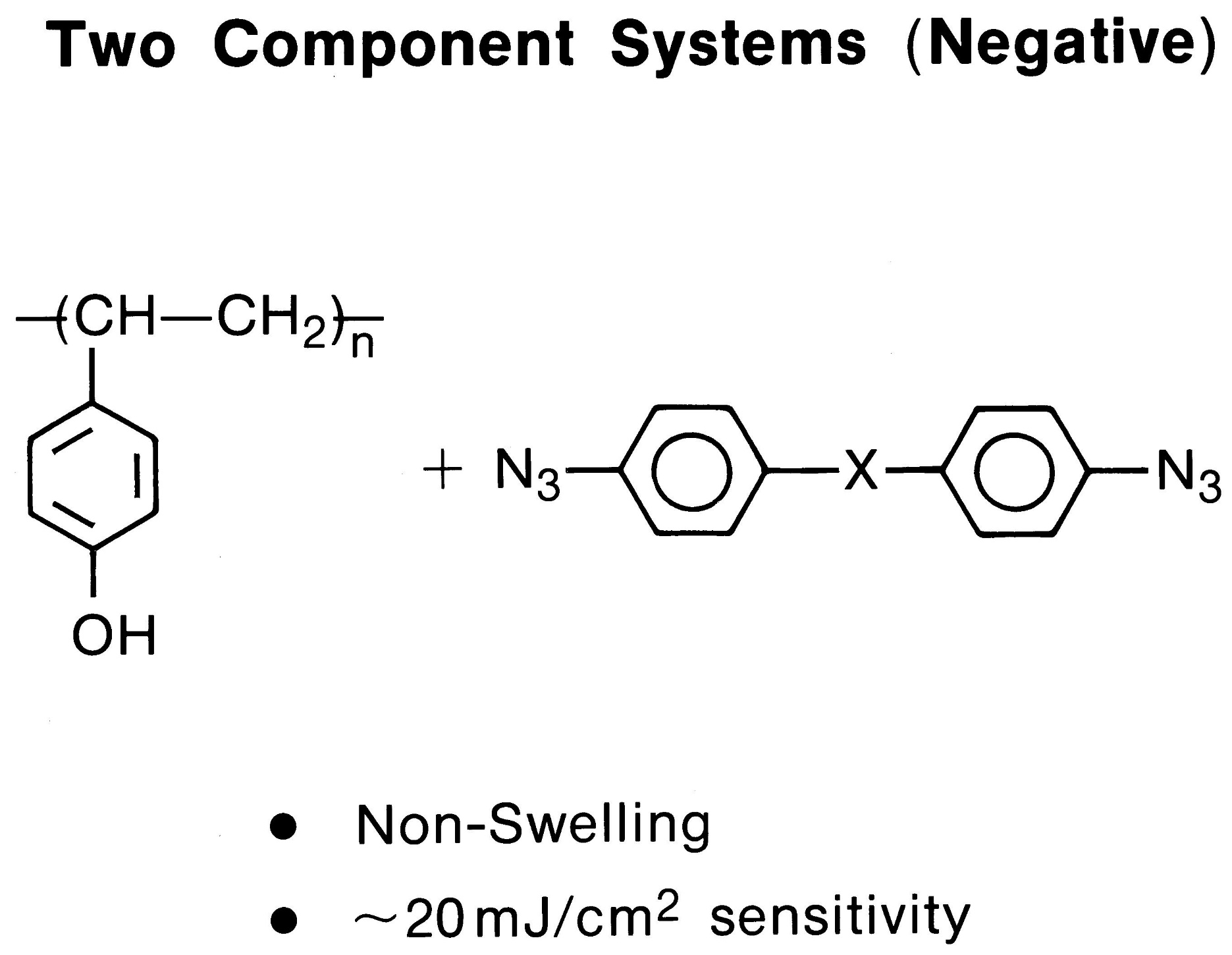 Two Component Systems - Negative tone
Hitachi
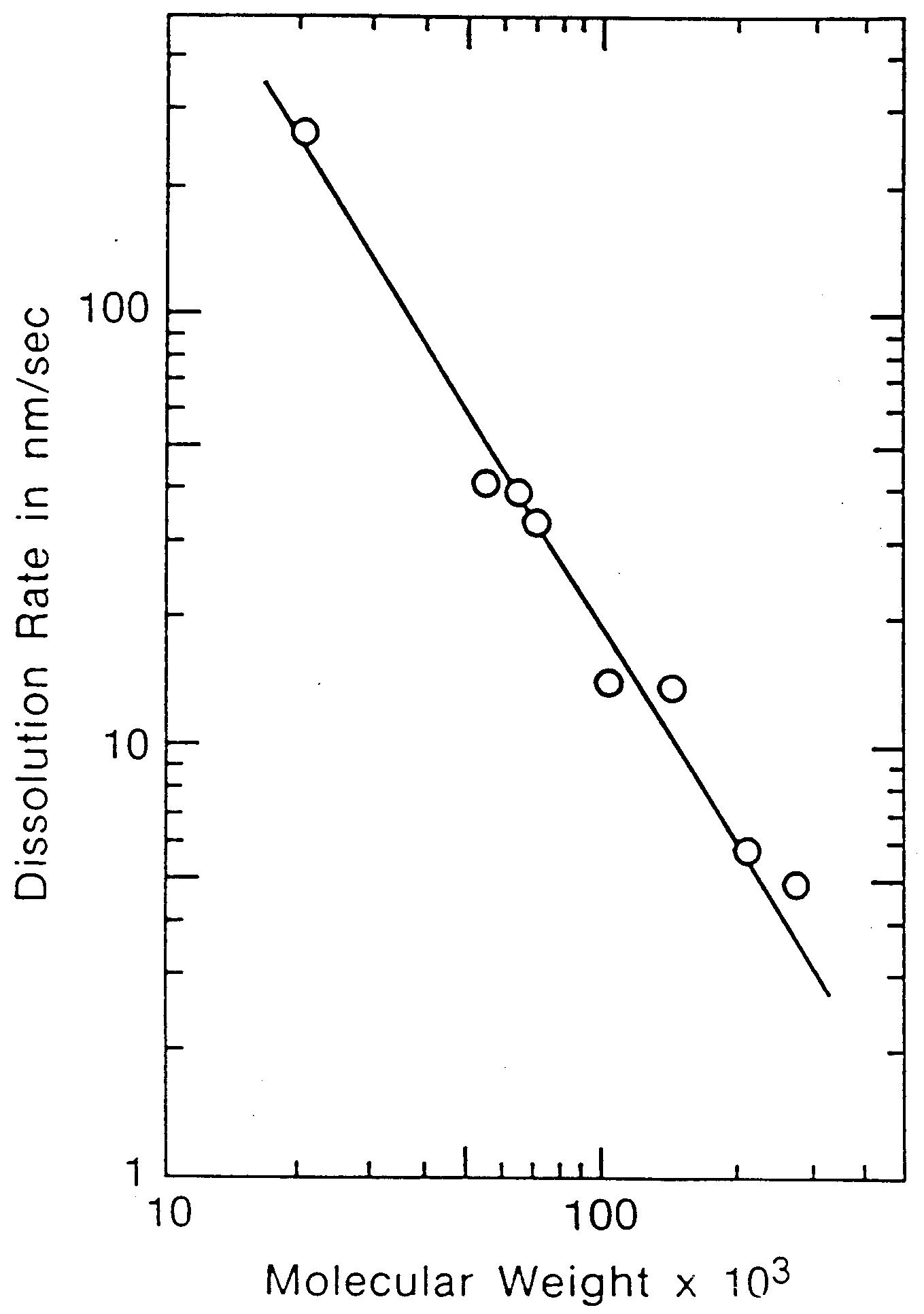 Poly(p-hydroxystyrene)
No swelling!!!
But……
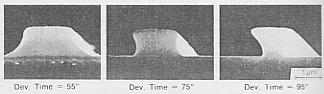 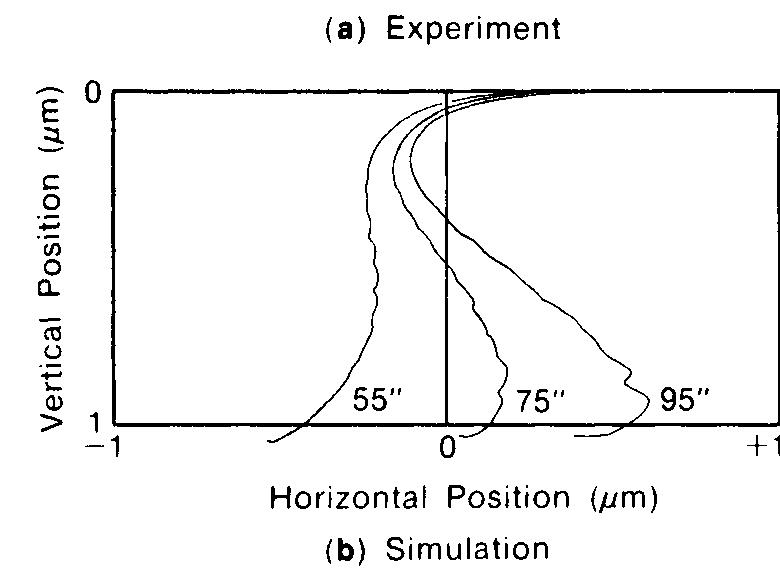 Is there an I-line like positive resist for DUV???If this can be done in the DUV… it will require:
New Photoactive Compound ..not DNQ
New Resin…not Novolac
More light than an Hg lamp can provide
Ideal Sensitizer Characteristics
High Extinction at 254nm
  High Quantum Efficiency
  Photoproducts Transparent at 254nm
  No Absorbance Above 300nm
  Useful Change in Polarity
  Thermal Stability
  Solubility
  Synthetic Access
Spectral Properties
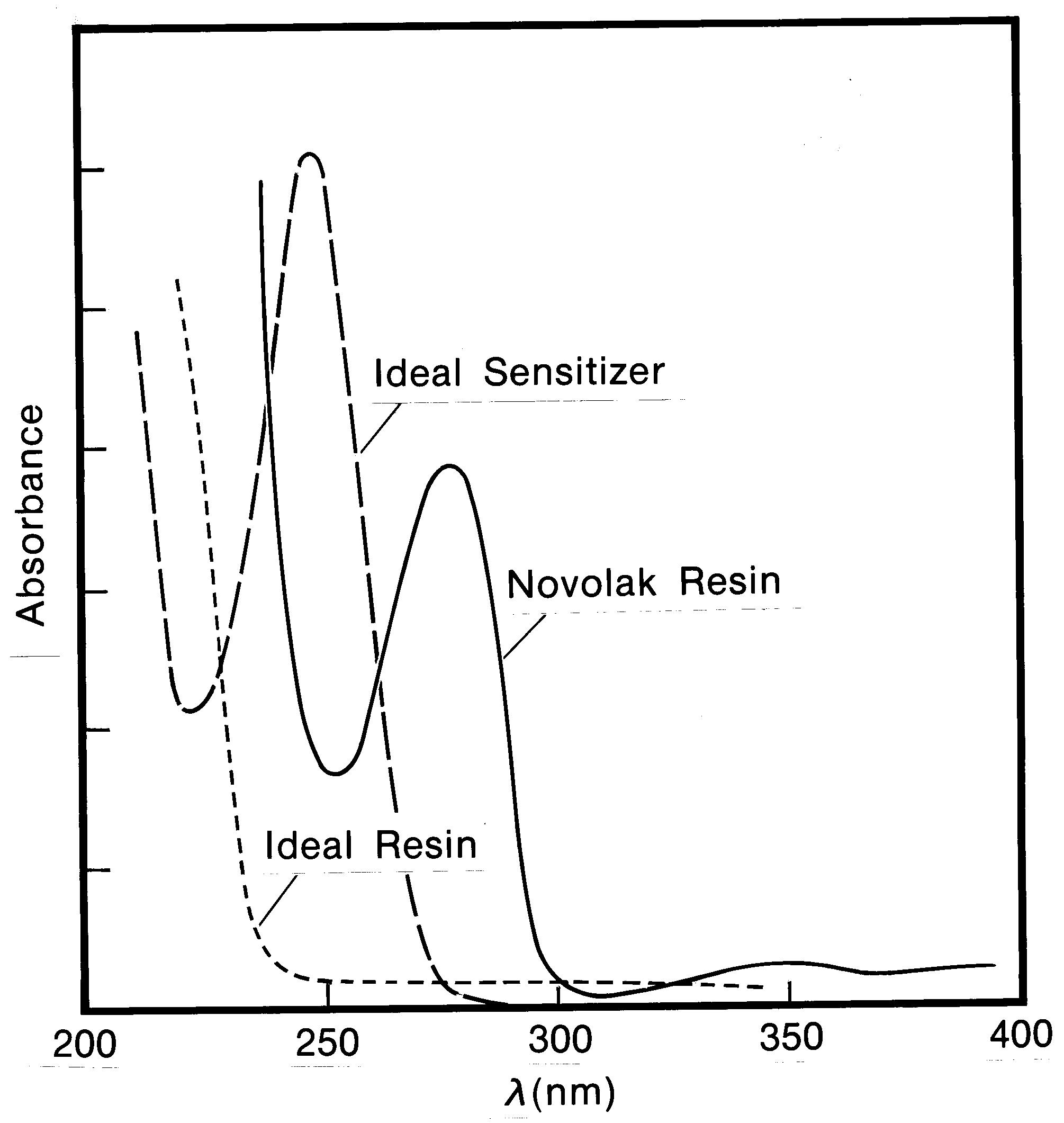 Candidate 1,3-Diacyl-2-diazo chromophores
Bleach in the DUV. 
Good film forming properties.
Quantum efficiency of ~ 0.3
Carboxylic acid photoproducts
N-substituted 3-diazopiperidine-2,4-diones
O-substituted 3-diazo-7-hydroxy-4-oxocoumarin
Willson C. G., Miller R. D., McKean D. R., Pederson L. A., Regitz M.; SPIE Vol. 771 Advances in Resist Technology and Processing IV 1987, 2.
Willson, C. G.; Leeson, M. J.; Yeuh, W.; Steinhausler, T.; McAdams, C. L.; Levering, V.; Pawolski, A.; Aslam, M.; Vicari, R.; Sheehan, M. T.; Sounik, J. R.; Dammel, R.R.; Proc. SPIE, 1997, 22, 226
Nishimura, et. al 6923-50 SPIE 2008
Absorption of Photoresist Polymers
2.8
Poly-(4-hydroxystyrene)
2.4
Meta-cresol novolak
KrF
248 nm
i-line
365 nm
2.0
1.6
Absorption coefficient [1/µm]
1.2
0.8
0.4
0.0
175
200
225
250
275
300
325
350
375
400
Wavelength [nm]
Source: R.D. Allen et al., IBM J. Res. Develop. 41 (1/2), 95-104 (1997)
Side Chain Deprotection Design
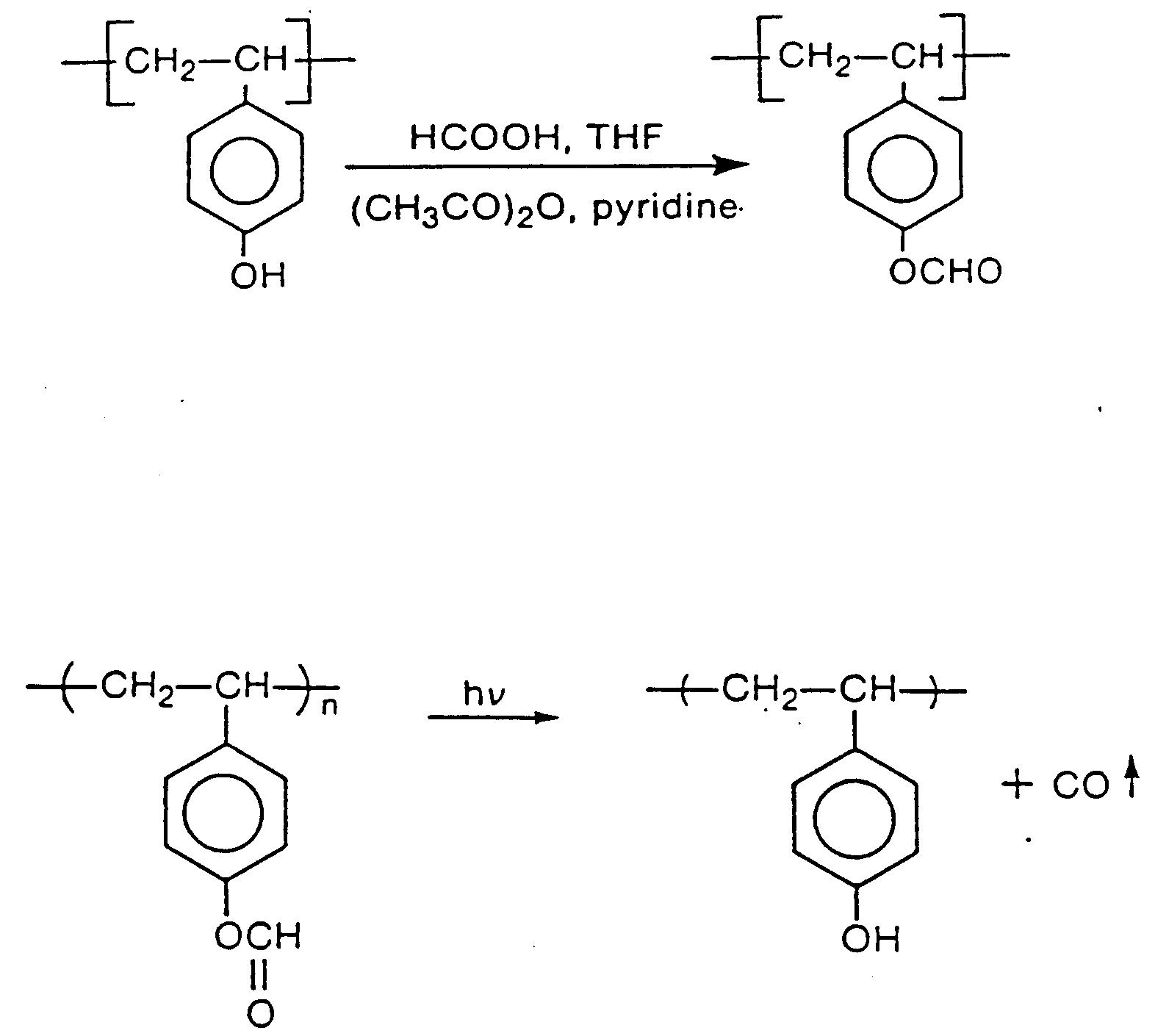 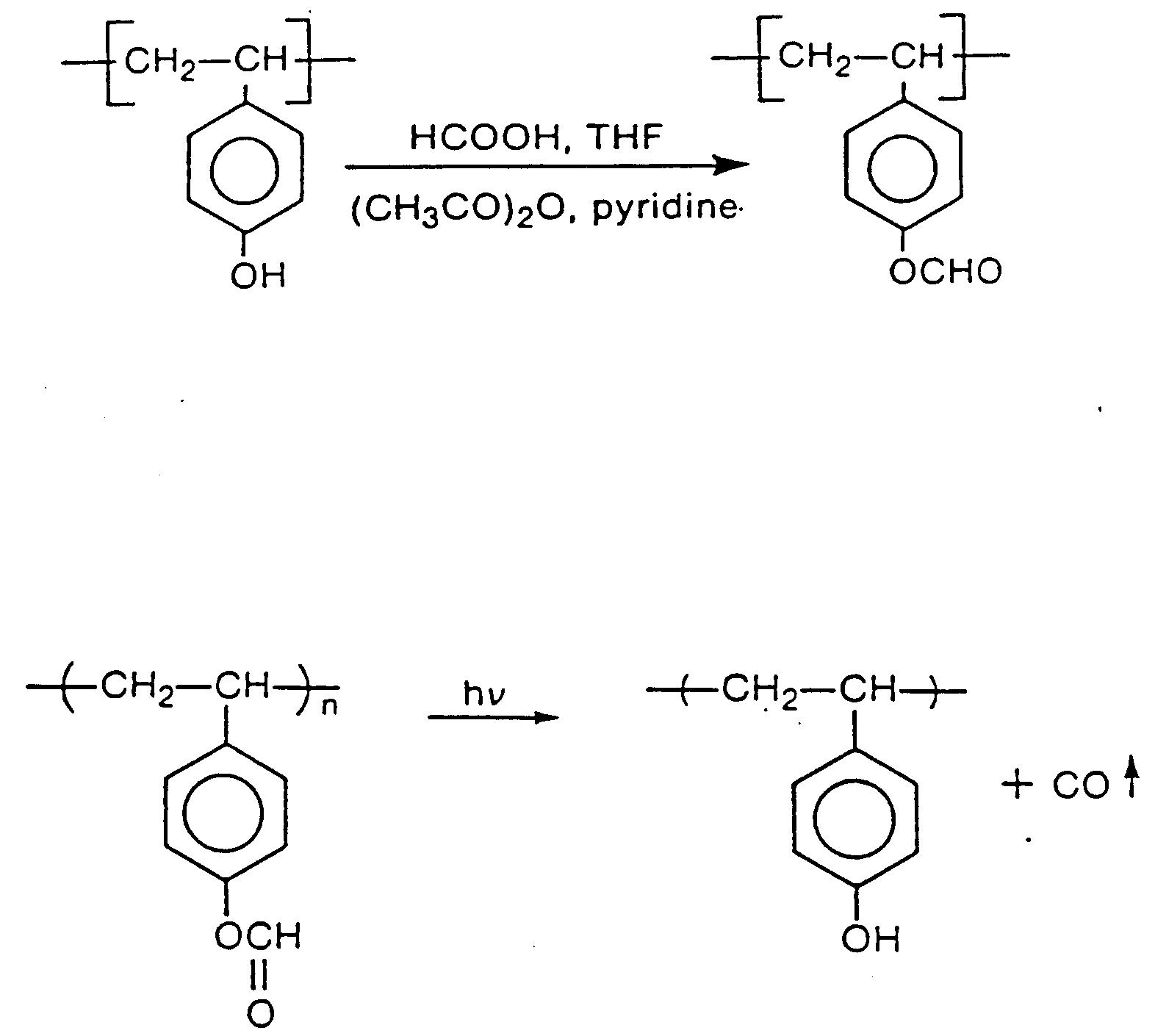 Infrared Spectrum before and after Exposure
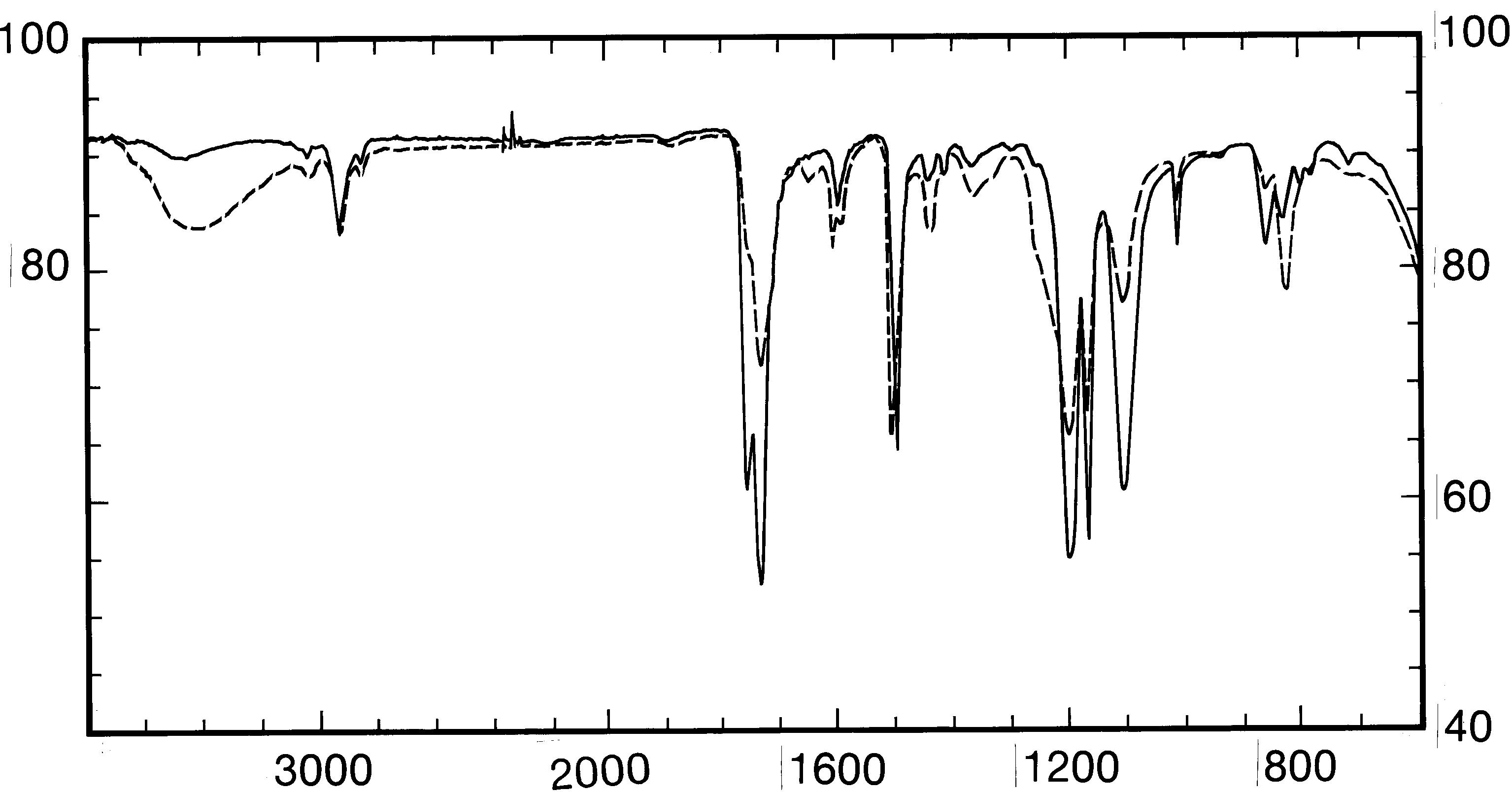 Formyl Ester Deprotection Design
Can be developed in positive tone with aqueous base

Can be developed in negative tone with organic solvents

Unfortunately not storage stable due to facile hydrolysis by water.  

Unfortunately too slow for Hg lamp exposure
These systems are wonderful  but FAR TOO SLOW!!
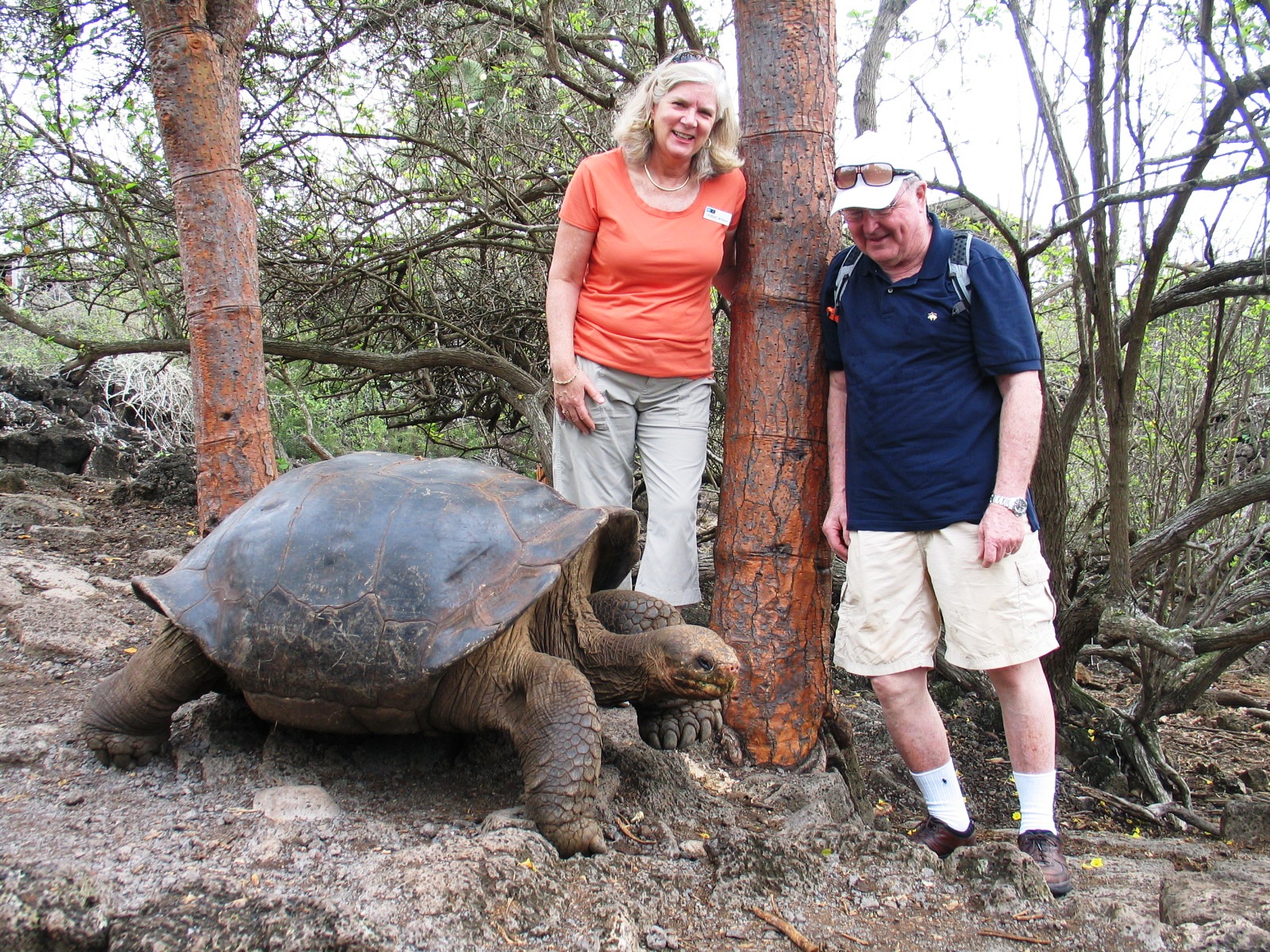 Photochemistry Counts Photons
Starting Material + Photon 			Product

	Energy/Photon, E = hv = hc/

As Wavelength Decreases, Energy/Photon Increases
  Fewer photons are available for a given exposure 
    measured in millijoules/area
  Mercury lamp produces far less Energy in the
    Deep UV
  Throughput Therefore Requires
	-- Brighter Light Bulbs
	-- More Sensitive Resists
Excimer Lasers are very bright “lights”
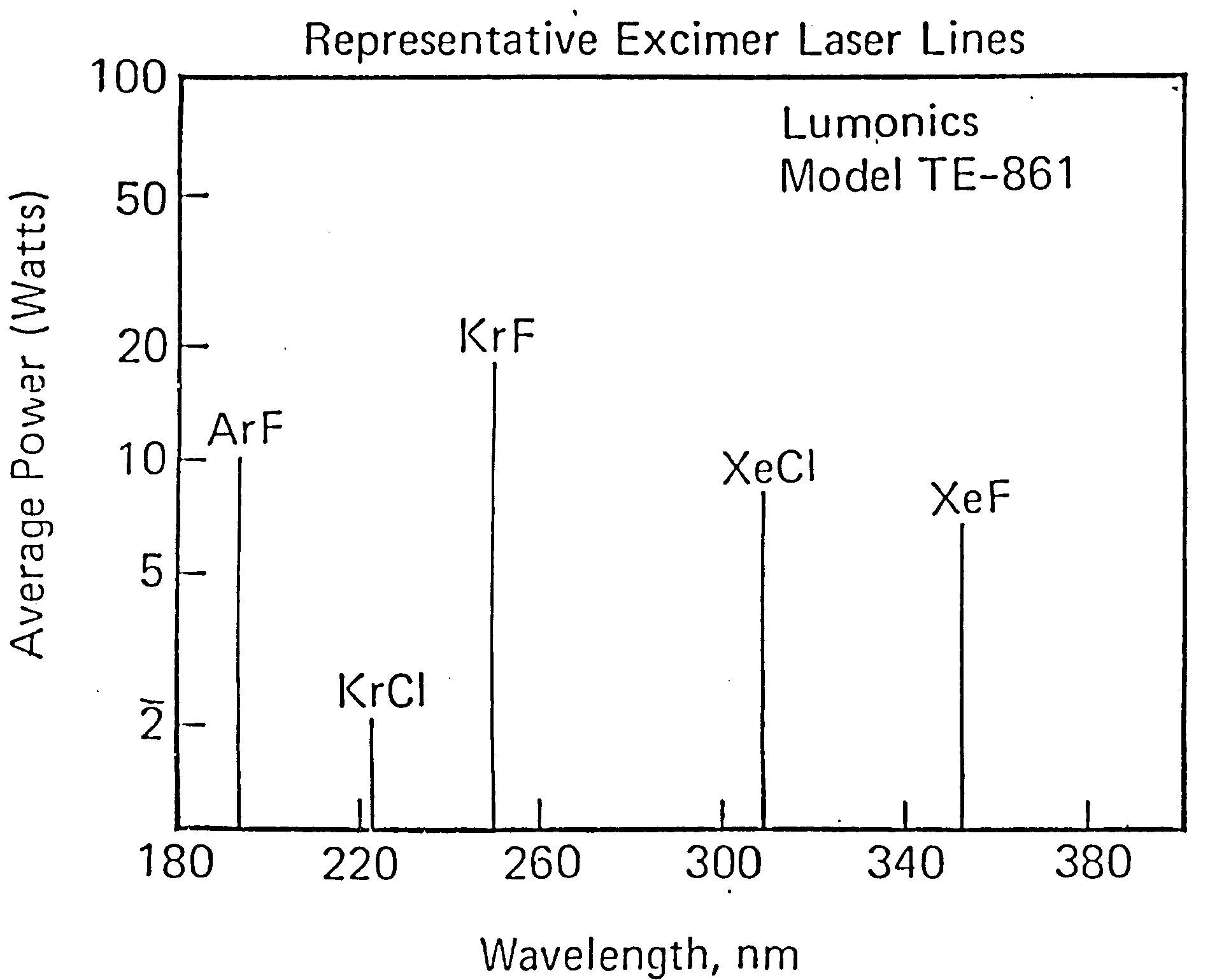 Excimer Lasers
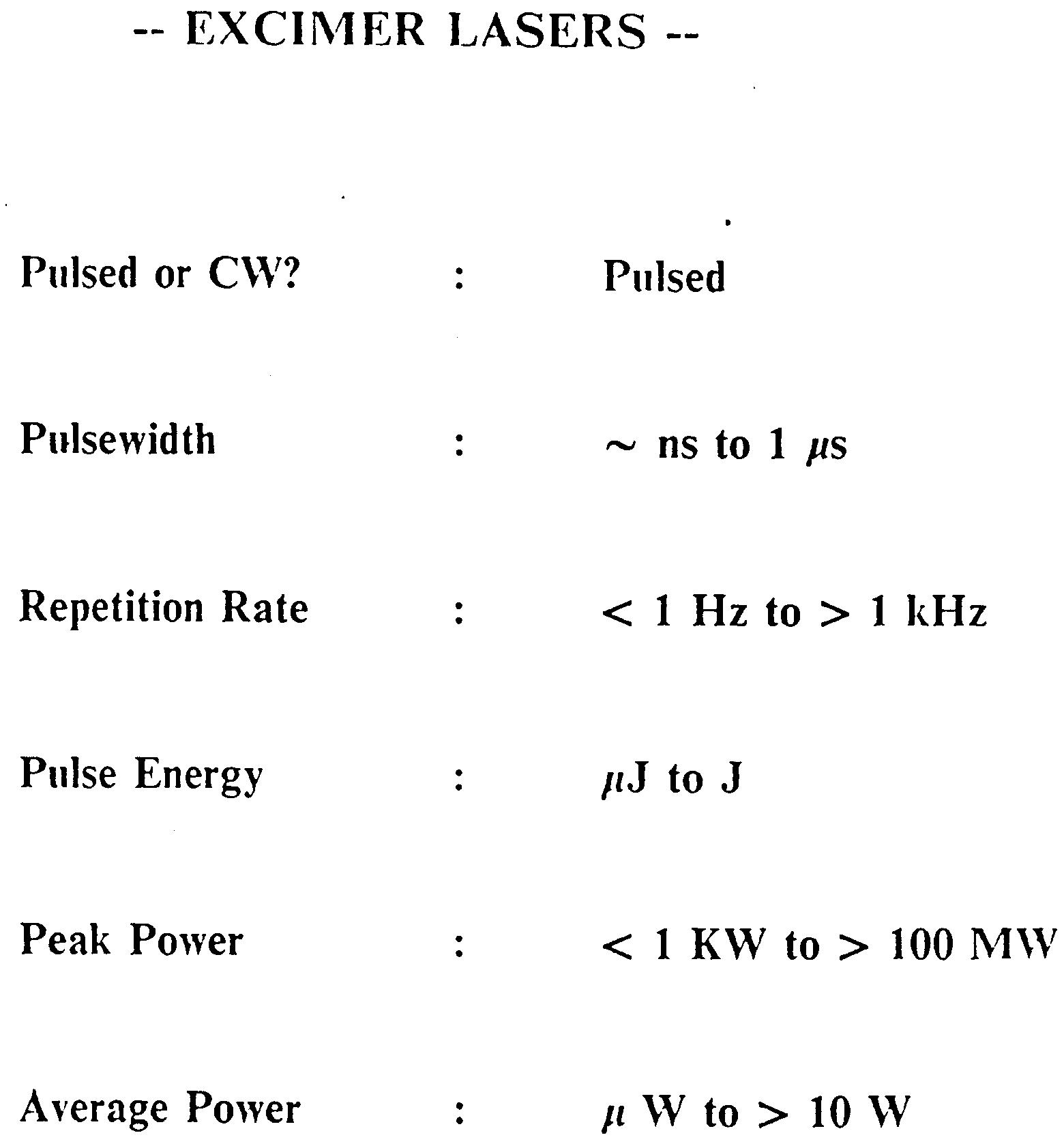